Презентация на тему: «загадки про дары осени»
Выполнила:
воспитатель МКДОУ детский сад №2
группы №1
Соколова О.Ф.
*Цель:
развивать способность отгадывать загадки
*Задачи:
Повторить названия овощей и фруктов, их использование человеком
Составлять описания овощей и фруктов по картинно-символическому плану
Под кустами, Под листами Мы попрятались в траву, Нас в лесу ищите сами Мы не крикнем вам: «Ау!»
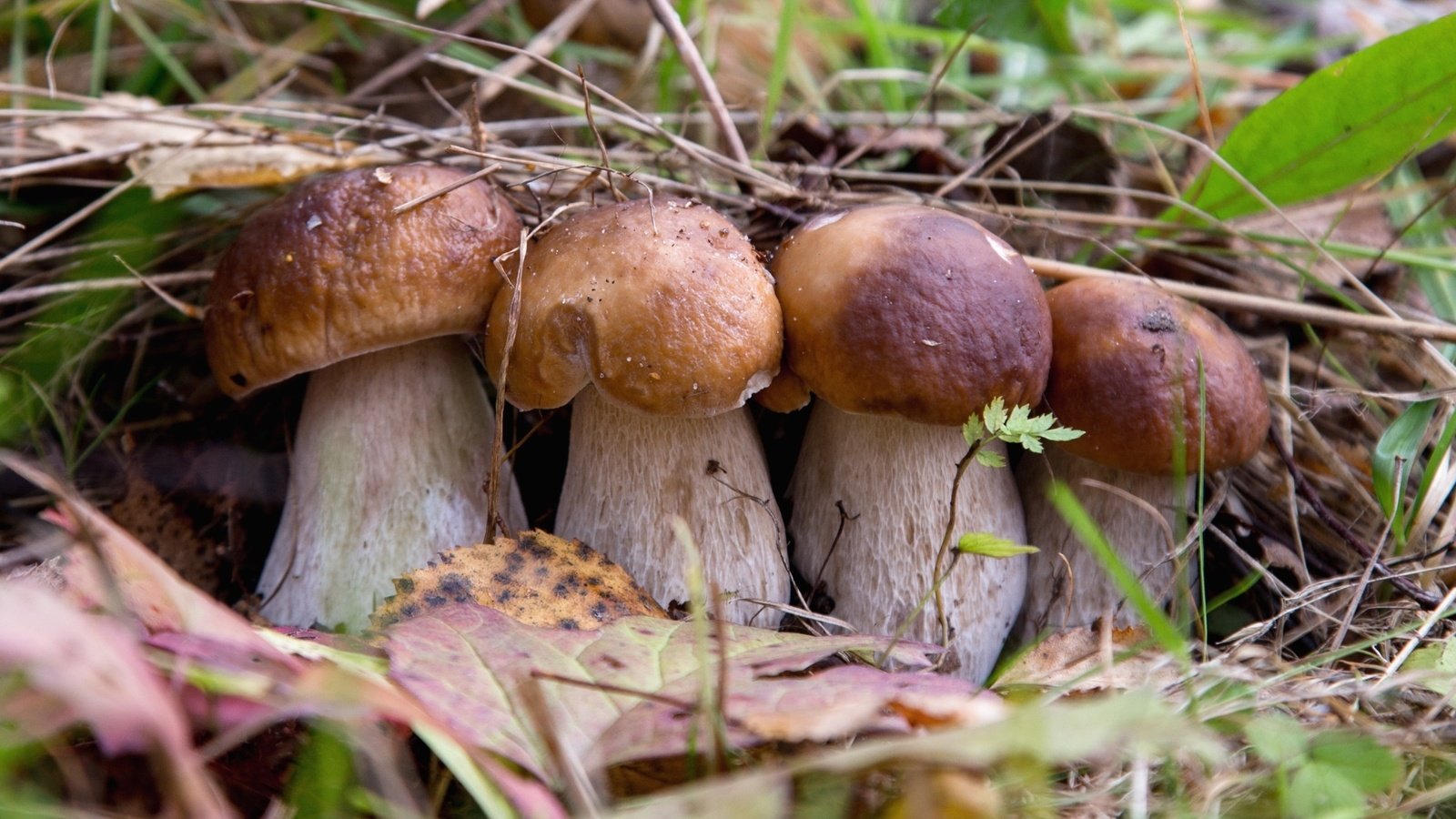 Лето целое старалась -Одевалась, одевалась …А как осень подошла,Нам одежки отдала.Сотню одежонокСложили мы в бочонок.
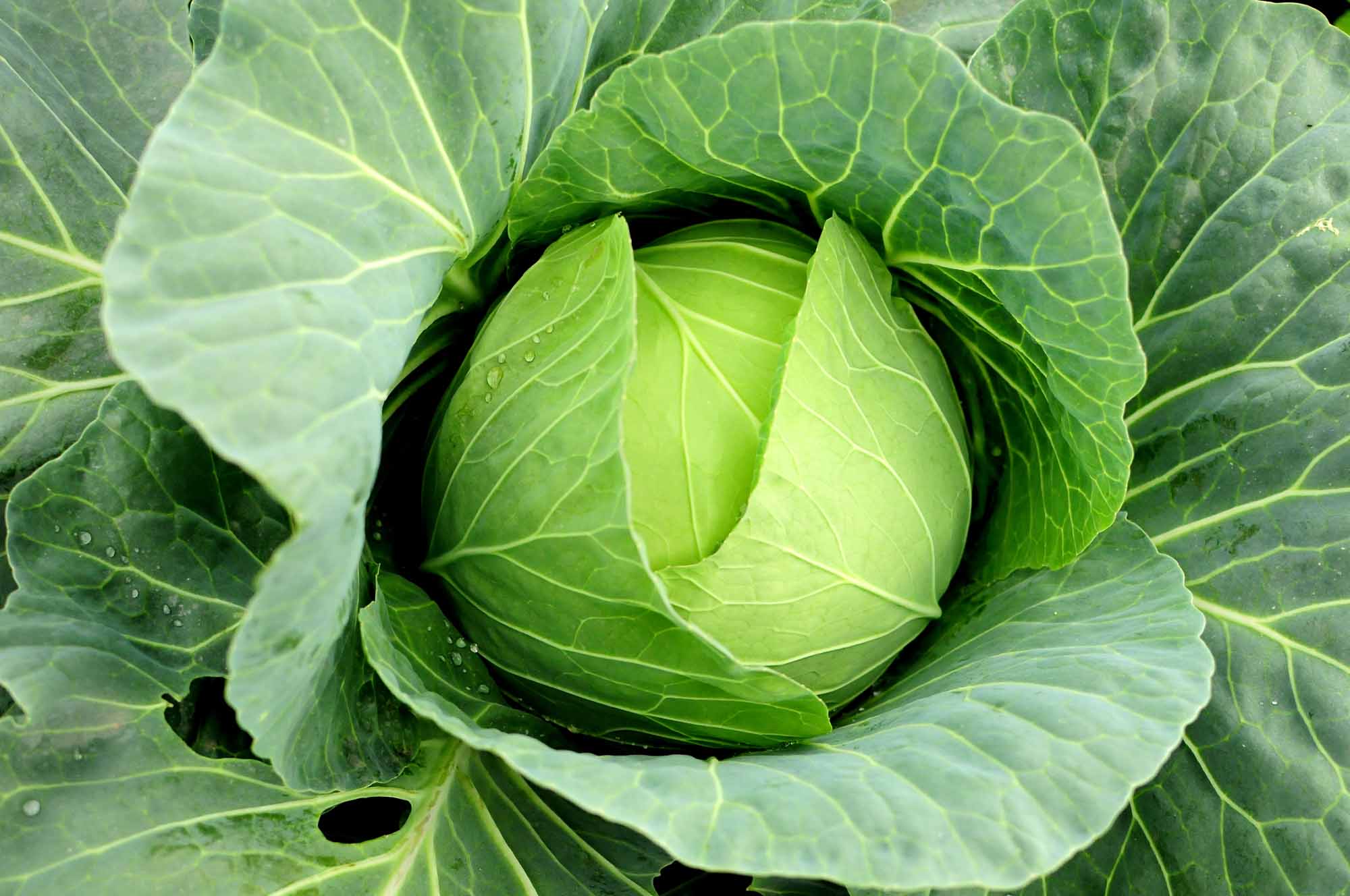 Растет она в земле,Известна в целом мире.Частенько на столеКрасуется в мундире.
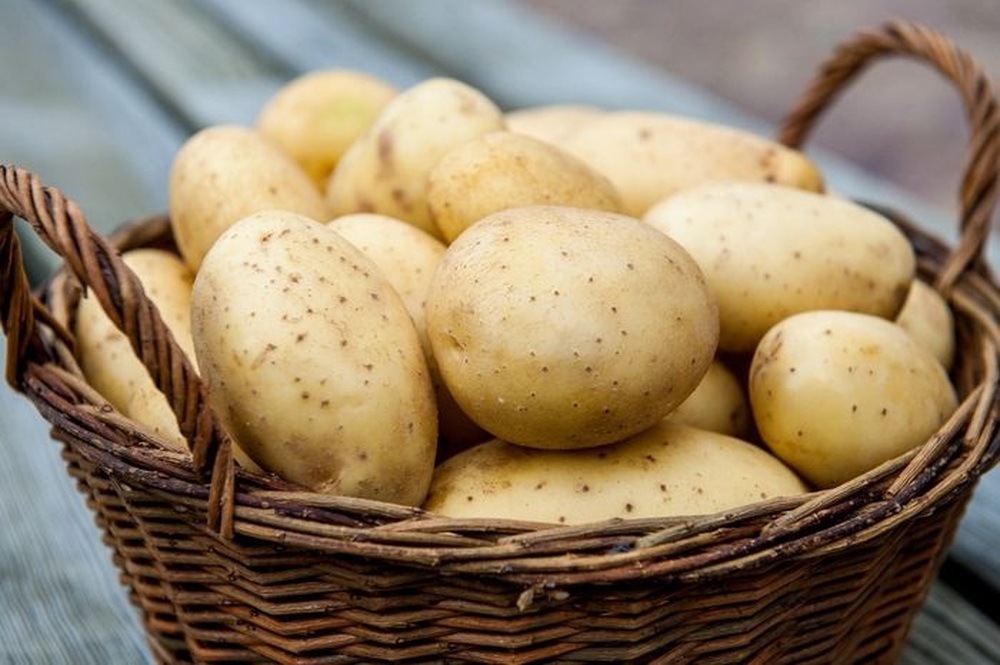 Корешок оранжевый под землей сидит,Кладезь витаминов он в себе хранит,Помогает деткам здоровее стать,Что это за овощ, можете сказать?
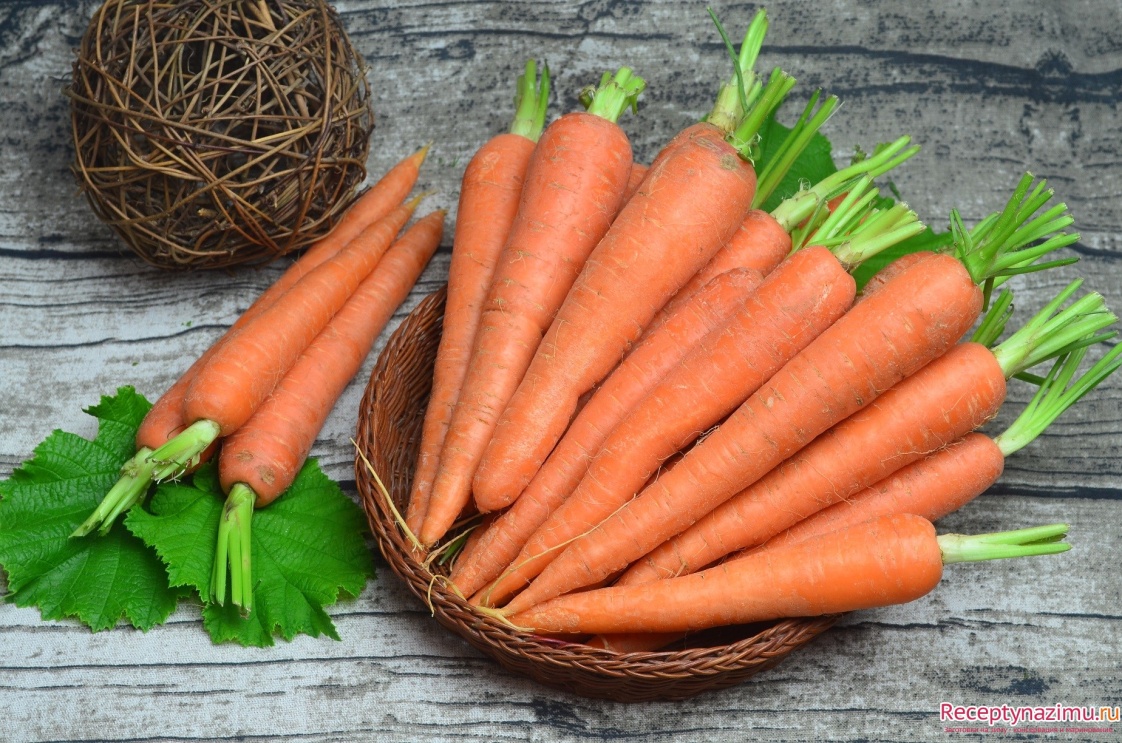 Заставит плакать всех вокруг,Хоть он и не драчун, а …
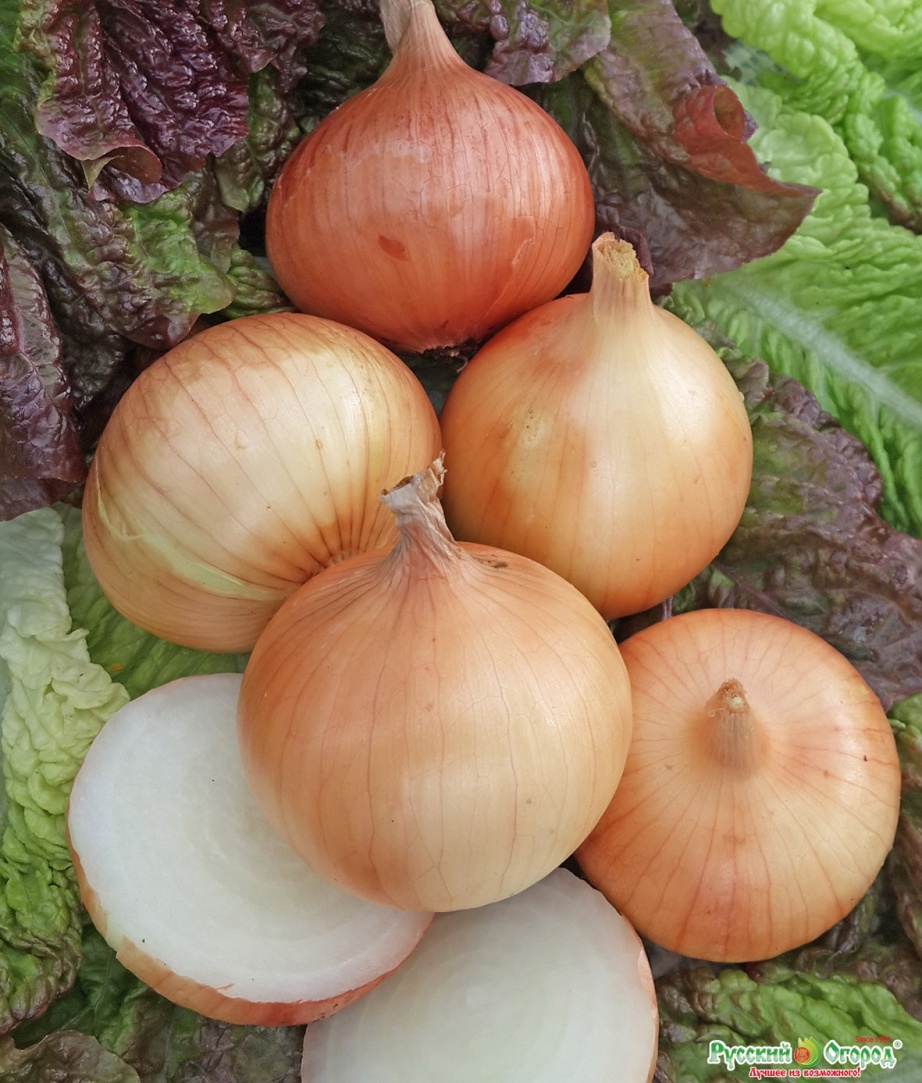 Он бывает, дети, разный – Желтый, травяной и красный. То он жгучий, то он сладкий, Надо знать его повадки. А на кухне – глава специй! Угадали? Это…
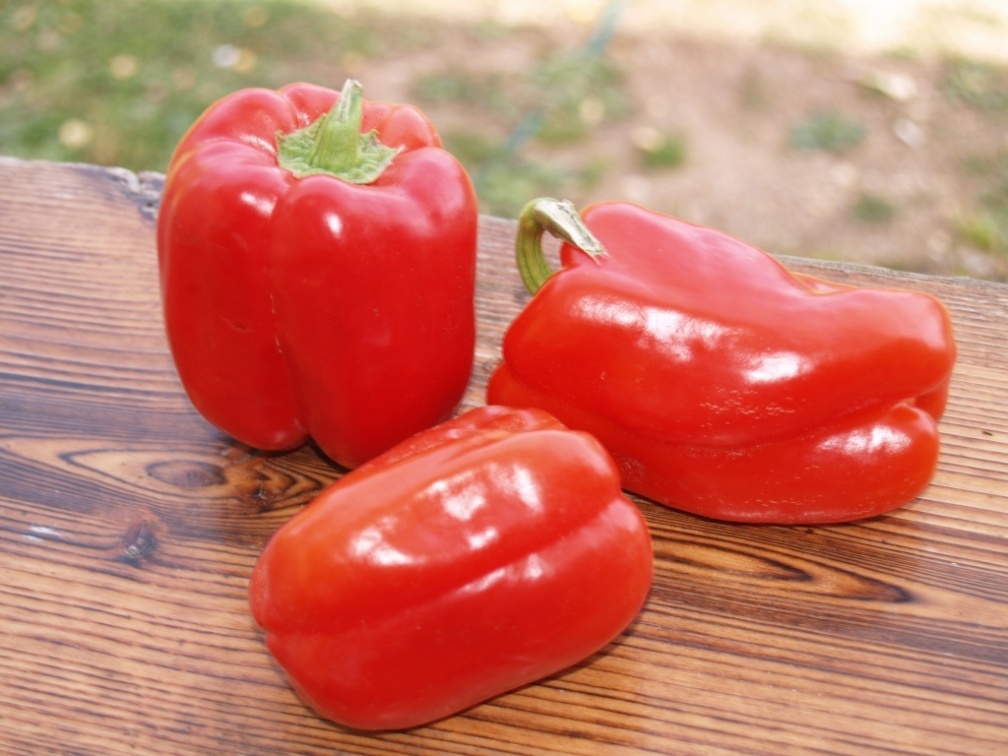 Я лежу на грядке гордо,
Греет солнце мой бочок.
Я – зелёный, вкусный, твёрдый,
И зовусь я…
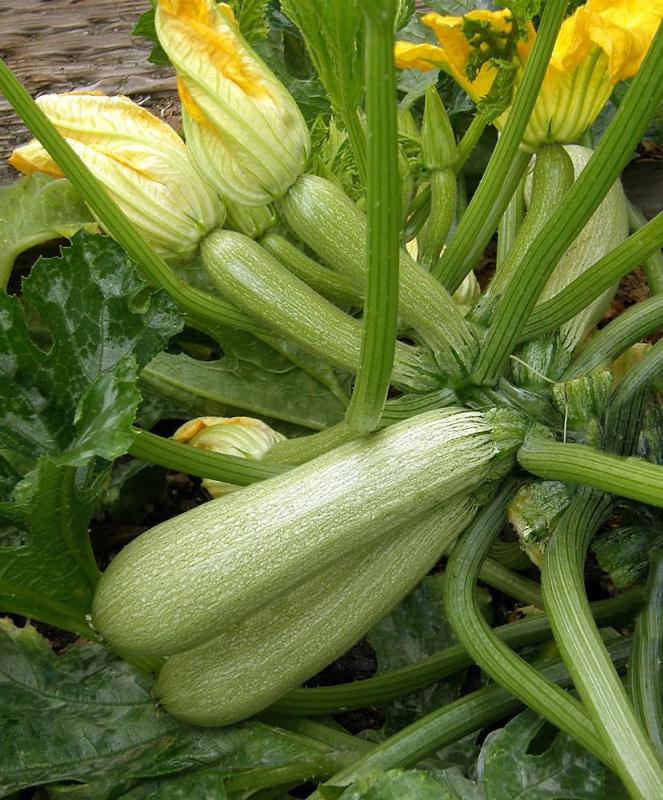 Есть на нашем огороде, Чудо вкусное в природе. Пусть она и небольшая, Только вкусная такая. Цвет бордовый и ботва, Под землей растет всегда. Отгадать нам всем пора, Этот овощ, ведь…
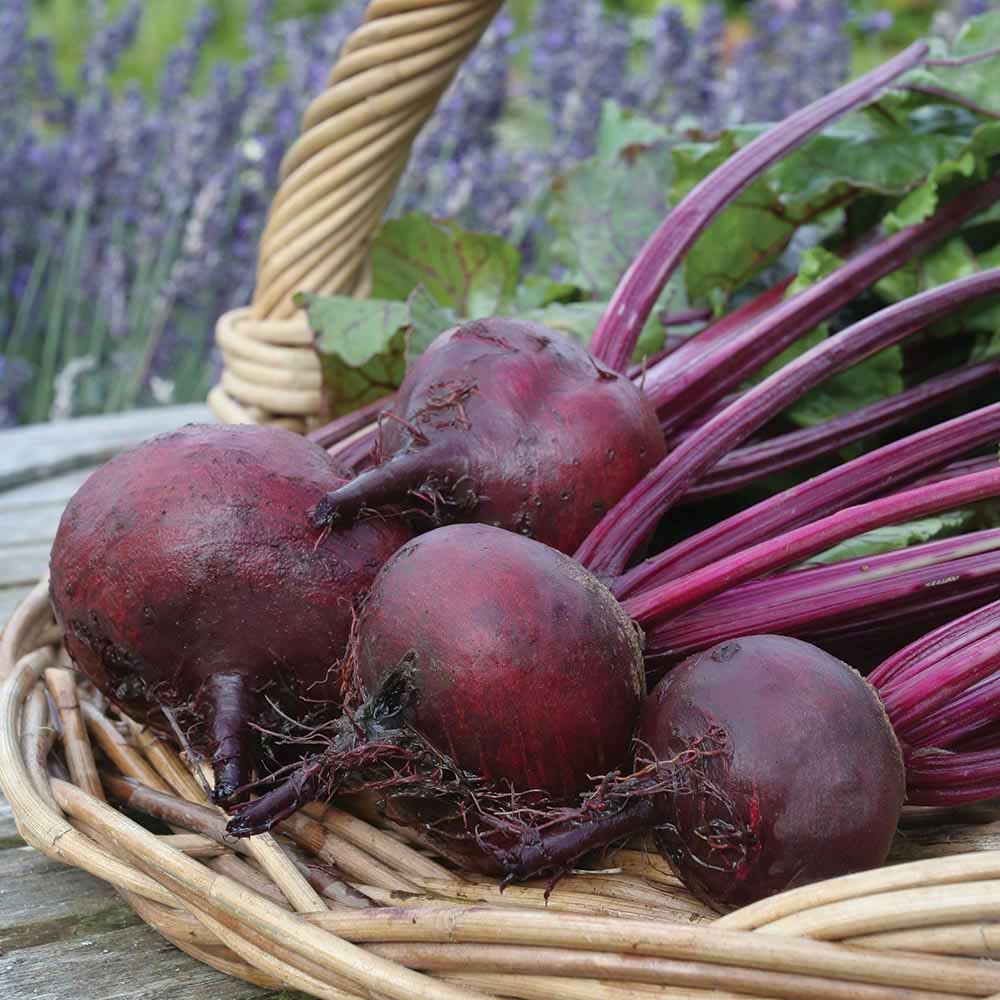 Мечтал он быть Томатом Большим аристократом,Но его, то с давних порДразнят просто…
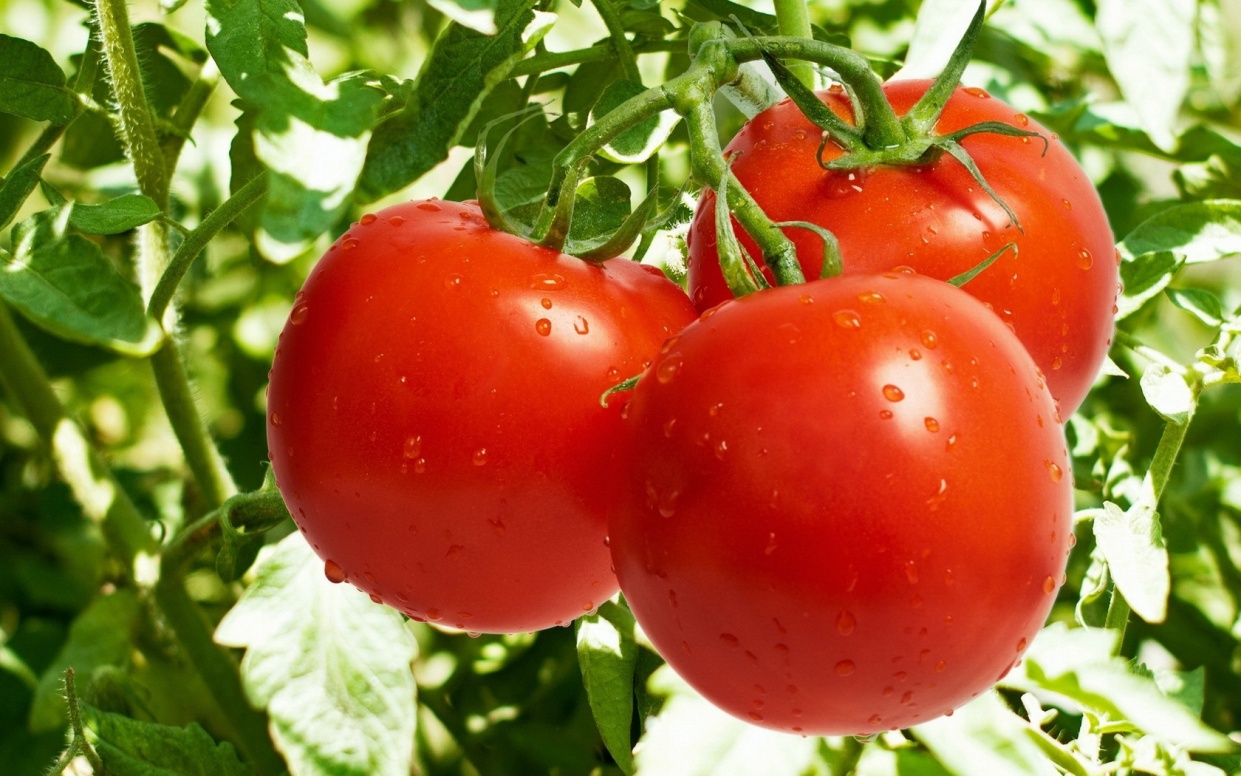 Спасибо за внимание
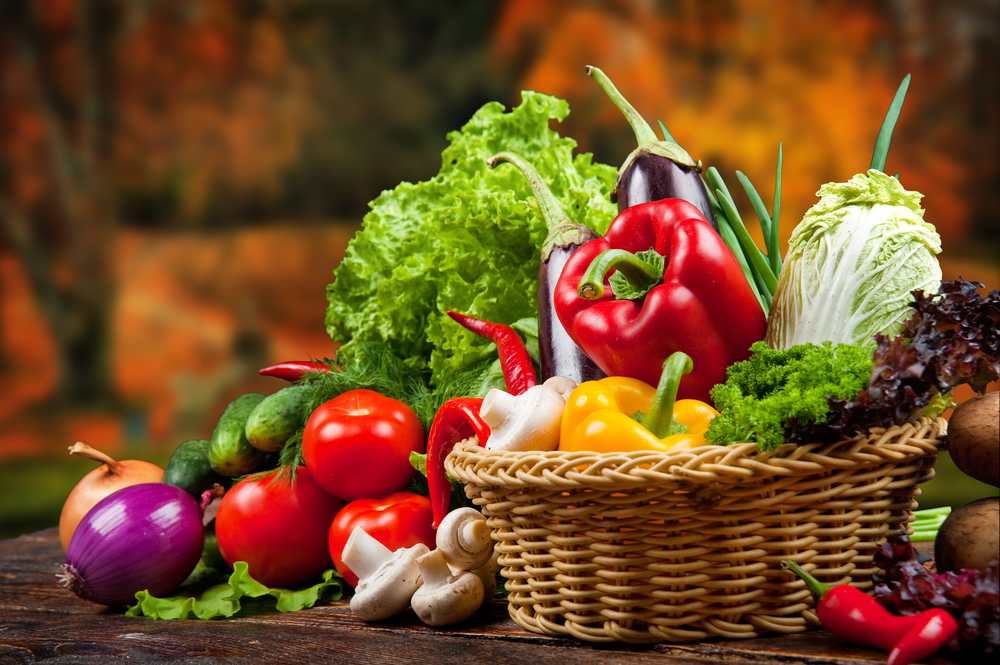